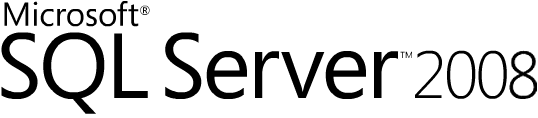 Your Data Any Place, Any Time
Application Development
SQL Server 2008Microsoft Data Platform
ProductivityChallenges
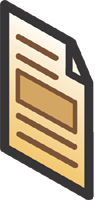 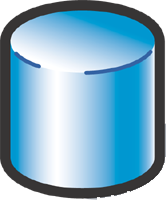 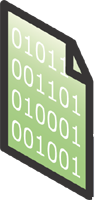 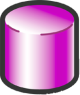 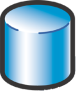 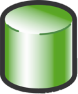 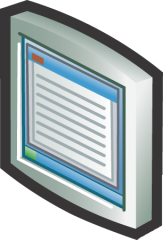 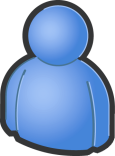 Productivity Solutions
Comprehensive Data PlatformChallenges
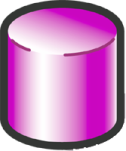 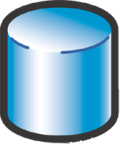 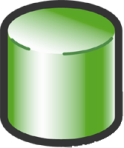 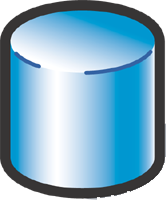 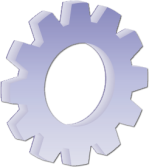 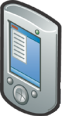 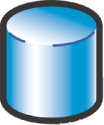 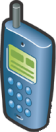 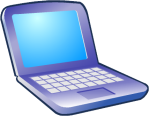 Comprehensive Data Platform  Solutions
ScalabilityChallenges
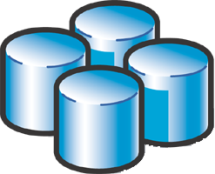 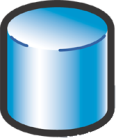 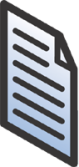 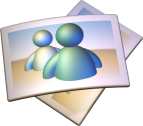 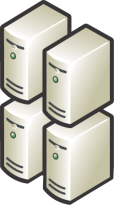 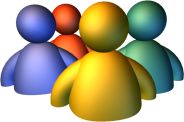 Scalability Solutions
Summary
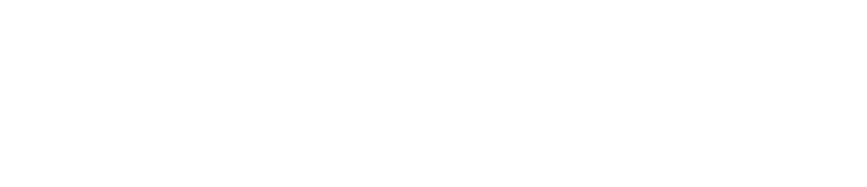 © 2007 Microsoft Corporation. All rights reserved.
This presentation is for informational purposes only. Microsoft makes no warranties, express or implied, in this summary.